БЕЗОПАСНОСТЬВ СЕТИИНТЕРНЕТ
МОУ «Ларионовская школа»
Классный руководитель:
Широгорова Т.А.
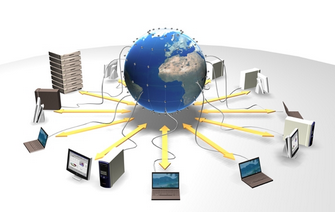 Интернет
Интернет – это объединенные между собой компьютерные сети, глобальная мировая система передачи информации с помощью информационно-вычислительных ресурсов.
Выгода использования ресурсов Интернет в школах:
Для школьников  – источник дополнительной информации для повышения эрудированности и выполнения учебных проектов

Примеры сайтов образовательного назначения:
Классная физика – для любознательных (http://class-fizika.narod.ru);
Школьная математика (http://math-prosto.ru);
Математические этюды (http://www.etudes.ru);
Биология для школьников и студентов (http://botan0.ru);
Видеоуроки «ИнтернетУрок» (http://interneturok.ru).
Интерактивные уроки по математике (http://www.indigos.ru/catalog/study/math)



Интернет — как забавное, увлекательное обучение (игровой элемент)
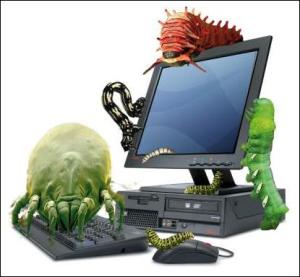 Примеры онлайн-энциклопедий:
Википедия – свободная энциклопедия (https://ru.wikipedia.org);
Яндекс – Энциклопедии и словари (http://slovari.yandex.ru);
Megabook – Мегаэнциклопедия Кирилла и Мефодия (http://megabook.ru);
Энциклопедия Кругосвет (http://www.krugosvet.ru).
КОММУНИКАЦИОННЫЕ   СРЕДСТВА 
   СЕТИ  ИНТЕРНЕТ.
Общедоступными коммуникационными сервисами являются: электронная почта (e-mail), системы мгновенного обмена сообщениями (такие, как ICQ), средства Интернет-телефонии (Skype), социальные сети (ВКонтакте, Facebook, МойМир и др.).
ВКонтакте, Facebook, МойМир
широко используются различными категориями пользователей и могут быть применены для быстрой связи  учащихся  друг с другом, с учителями, взрослыми.
Информация о получении образовательных услуг на сайтах образовательных организаций
Сайты школ предоставляют
возможность получить  достоверную
информацию «из первых  рук» об
интересующем образовательном
учреждении (школе, училище, вузе и
т.д.), получить доступ к их
«новостным  лентам» и т.д. 
Адрес сайта: s28023.edu35.ru
Безопасность в интернете
В наши дни интернет стал неотъемлемой частью нашей жизни. С его помощью мы получаем информацию, общаемся, обмениваемся данными, оплачиваем товары и услуги, отправляем документы для поступления в вузы и делаем многое другое. 
Вместе с тем интернет таит в себе опасности — о них необходимо знать, чтобы избегать их.
ВИРУСЫ
Вирусы могут распространяться с
помощью вложенных файлов и
ссылок в электронных письмах, в
сообщениях в социальных сетях, на
съемных носителях, через
зараженные сайты.
Защита от Вирусов
Использовать антивирусное программное обеспечение с обновленными базами вирусных сигнатур.
Не открывать вложенные файлы или ссылки, полученные по электронной почте, через социальную сеть или другие средства коммуникаций в интернете, не удостоверившись, что файл или ссылка не содержит вирус.
Внимательно проверять доменное имя сайта (например, www.yandex.ru), так как злоумышленники часто используют похожие имена сайтов, чтобы ввести жертву в заблуждение (например, www.yadndex.ru).
Обращать внимание на предупреждения браузера или поисковой машины о том, что сайт может угрожать безопасности компьютера.
Не подключать к своему компьютеру непроверенные съемные носители. 
Не поддаваться на провокации злоумышленников, например, с требованием перевести деньги или отправить SMS, чтобы снять блокировку компьютера.
ПОЛУЧЕНИЕ ДОСТУПА К АККАУНТАМ В СОЦИАЛЬНЫХ СЕТЯХ И ДРУГИХ СЕРВИСАХ


Злоумышленники часто стремятся получить доступ к аккаунтам жертвы, например, в социальных сетях, почтовых и других сервисах.
Защита от взлома аккаунта
Использовать сложные пароли (сложные пароли состоят как минимум из 10 символов, включают буквы верхнего и нижнего регистра, цифры и специальные символы, не содержат имя пользователя и известные факты о нем).
Никому не сообщать свой пароль.
Для восстановления пароля использовать привязанный к аккаунту мобильный номер, а не секретный вопрос или почтовый ящик.
Не передавать учетные данные  — логины и пароли — по незащищенным каналам связи (незащищенными, как правило, являются открытые и общедоступные wi-fi сети).
Внимательно проверять доменные имена сайтов, на которых вводятся учетные данные.
Фальшивые выигрыши в лотереиПользователь может получить сообщение (по телефону, почте или SMS), что выиграл некий приз, а для его получения необходимо «уплатить налог», «оплатить доставку» или просто пополнить какой-то счет в Яндекс.Деньгах. При этом, конечно же, никакого обещанного приза пользователь не получит.
Бесплатное скачивание файлов с подпиской
Часто, чтобы скачать бесплатный файл или
посмотреть видео в хорошем качестве без
рекламы, сайты предлагают ввести
мобильный номер. Если сделать это,
включится подписка и с указанного номера
могут начать списываться деньги.
 Рекомендации:
Не указывать свой мобильный номер на незнакомых сайтах.
Если подписка уже оформлена, позвонить в службу поддержки оператора и попросить отключить её.
Ресурсы  образовательного назначения
Видеоуроки «ИнтернетУрок» – http://interneturok.ru
ВСЕВЕД: все об образовании – http://www.ed.vseved.ru/
Коллекция «История образования» Российского общеобразовательного портала – http://museum.edu.ru
Методические материалы и программное обеспечение для школьников и учителей: сайт К.Ю. Полякова – http://kpolyakov.narod.ru
Образовательные проекты компании «Кирилл и Мефодий» – http://edu.km.ru
Обучающие сетевые олимпиады – http://oso.rcsz.ru
Сайт «Профориентация: кем стать?» – www.proforientator.ru
Школьный сектор Ассоциации RELARN – http://school-sector.relarn.ru
Игра «Изучи интернет-управляй им» http://игра-интернет.рф/ -  позволяет изучить устройство Интернета через игровую форму.
борьба с сетевыми угрозами
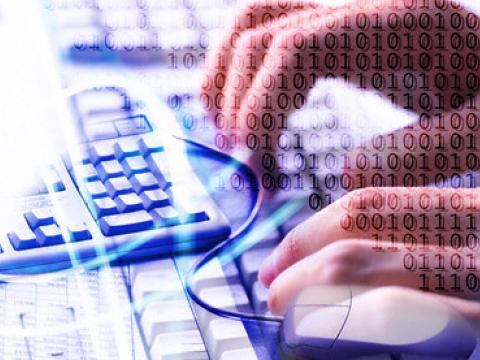 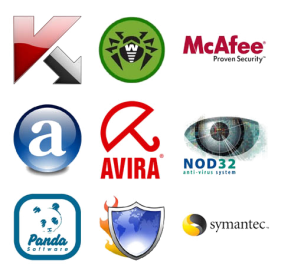 Установите комплексную систему защиты!
Установка обычного антивируса – вчерашний день. Сегодня актуальны так называемые «комплексные системы защиты», включающие в себя антивирус, файрволл, антиспам – фильтр и еще пару – тройку модулей для полной защиты вашего компьютера.
Новые вирусы появляются ежедневно, поэтому не забывайте регулярно обновлять базы сигнатур, лучше всего настроить программу на автоматическое обновление.
Будьте осторожныс электронной почтой!
Не стоит передавать какую-либо важную информацию через электронную почту.
Установите запрет открытия вложений электронной почты, поскольку многие вирусы содержатся во вложениях и начинают распространяться сразу после открытия вложения.
Программы Microsoft Outlookи Windows Mail помогают блокировать потенциально опасные вложения.
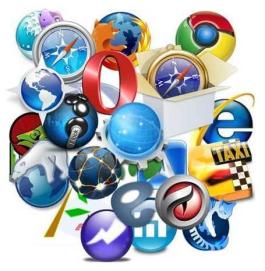 Пользуйтесь браузерами Mozilla Firefox, Google Chrome и Apple Safari!
Большинство червей и вредоносных скриптов ориентированы под Internet Explorer и Opera.
IE до сих пор удерживает первую строчку в рейтинге популярности, но лишь потому, что он встроен в Windows.
Opera очень популярна в России из-за ее призрачного удобства и реально большого числа настроек.
Уровень безопасности сильно хромает как у одного, так и у второго браузера, поэтому лучше им и не пользоваться вовсе.
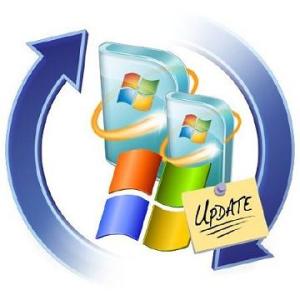 Обновляйте операционную систему Windows!
Постоянно обновляйте операционную систему Windows.
Корпорация Microsoft периодически выпускает специальные обновления безопасности, которые могут помочь защитить компьютер.
Эти обновления могут предотвратить вирусные и другие атаки на компьютер, закрывая потенциально опасные точки входа.
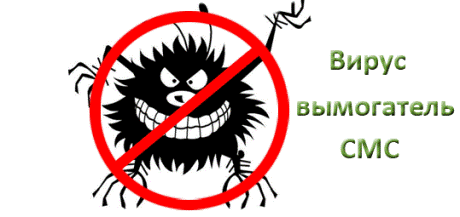 Не отправляйтеSMS-сообщения!
Сейчас очень популярны сайты, предлагающие доступ к чужим SMS и распечаткам звонков,  также очень часто при скачивании файлов вам предлагают ввести свой номер, или внезапно появляется блокирующее окно, которое якобы можно убрать с помощью отправки SMS.
При отправке SMS, в лучшем случае, можно лишиться 300-600 рублей на счету телефона – если нужно будет отправить сообщение на короткий номер для оплаты, в худшем – на компьютере появится ужасный вирус.
Поэтому никогда не отправляйте SMS-сообщения и не вводите свой номер телефона на сомнительных сайтах при регистрации.
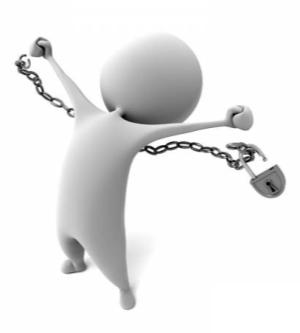 Пользуйтесь лицензионным программным обеспечением!
Если вы скачиваете пиратские версии программ или свеженький взломщик программы, запускаете его и сознательно игнорируете предупреждение антивируса, будьте готовы к тому, что можете поселить вирус на свой компьютер.
Причем, чем программа популярнее, тем выше такая вероятность.
Лицензионные программы избавят Вас от подобной угрозы!
Используйте сложные пароли!
Как утверждает статистика, 80% всех паролей — это простые слова: имена, марки телефона или машины, имя кошки или собаки, а также пароли вроде 123. Такие пароли сильно облегчают работу взломщикам.
В идеале пароли должны состоять минимум из семи, а лучше двенадцати символов. Время на подбор пароля из пяти символов — 2-4 часа, но чтобы взломать семисимвольный пароль, потребуется 2-4 года.
Лучше использовать пароли, комбинирующие буквы разных регистров, цифры и разные значки.
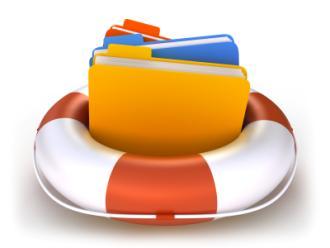 Делайте резервные копии!
При малейшей угрозе ценная информация с вашего компьютера может быть удалена, а что ещё хуже – похищена.
Возьмите за правило обязательное создание резервных копий важных данных на внешнем устройстве –флеш-карте, оптическом диске, переносном жестком диске.
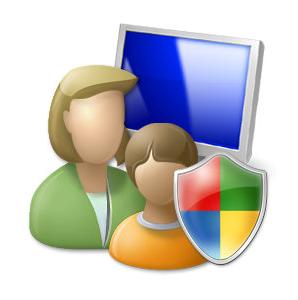 Функция «Родительский контроль»обезопасит вас!
Для детской психики Интернет – это постоянная угроза получения психологической травмы и риск оказаться жертвой преступников.
Не стремитесь утаивать от родителей круг тем, которые вы обсуждает в сети, и новых Интернет-знакомых, это поможет вам реально оценивать информацию, которую вы видите в сети и не стать жертвой обмана.
Спасибо за внимание
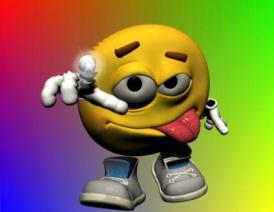 Использованы материалы:
Мельников В.П. Информационная безопасность и защита информации: учеб.пособие для студентов высших учебных заведений; 3-е изд., стер.-М.: Издательский центр «Академия», 2008. – 336 с.
Википедия – свободная энциклопедия http://ru.wikipedia.org/wiki/Компьютерный_вирус
Безопасный компьютер и Интернет для детей: новая программа повышения квалификации преподавателей АПКиППРО //Microsoft в образовании.  — [Электронный ресурс]. — Электрон. дан. – cop. 2008 – Режим доступа: http://www.ms-education.ru.